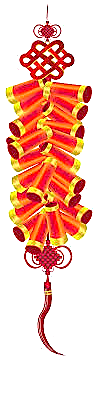 Chủ đề 6: VUI ĐÓN MÙA XUÂN
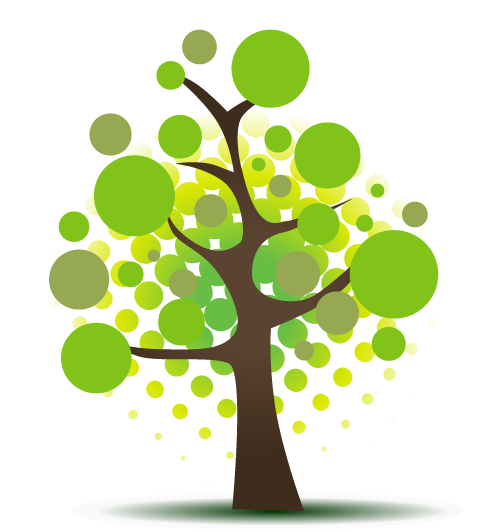 Bài 16: Ứng xử khi nhận được 
quà ngày Tết ( tiết 2)
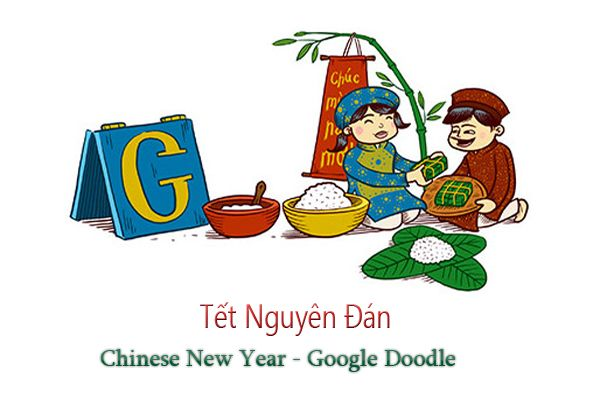 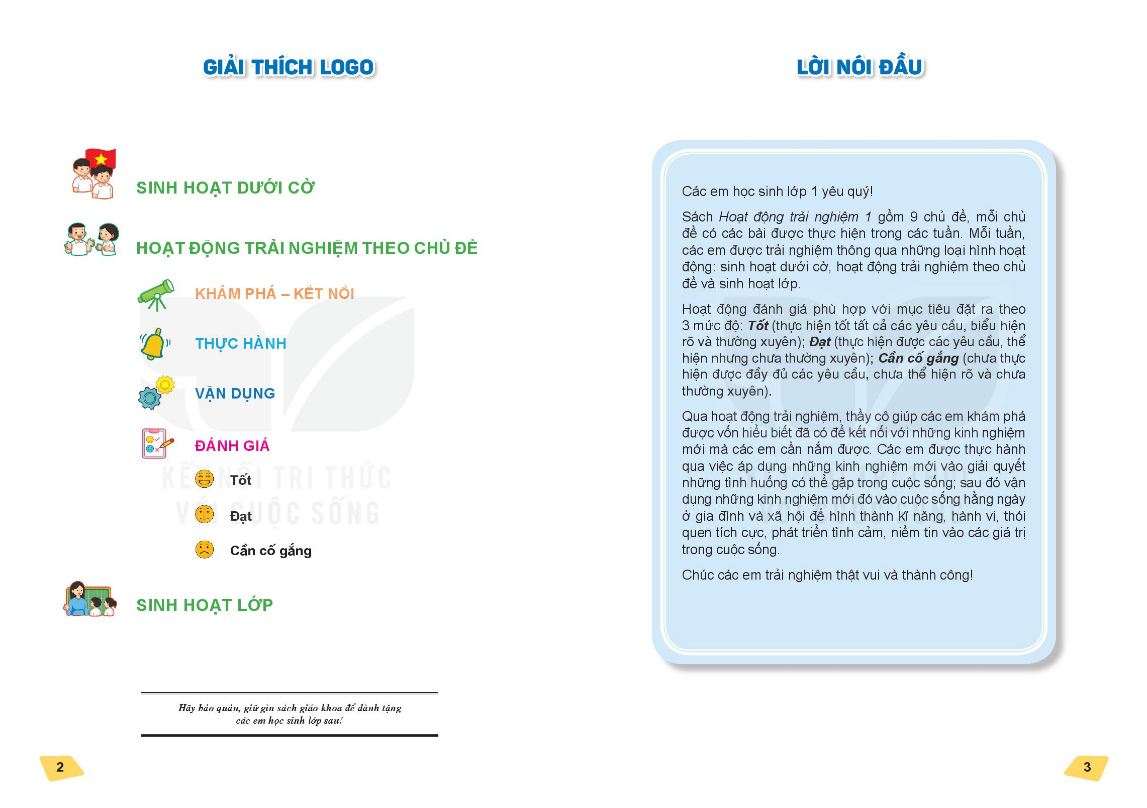 KHỞI ĐỘNG
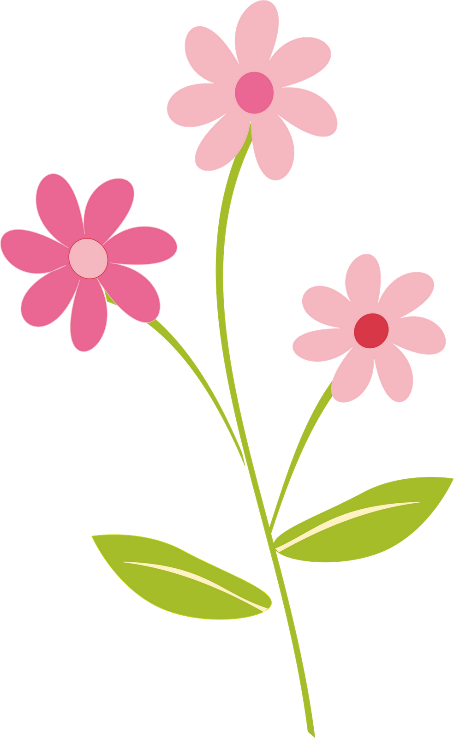 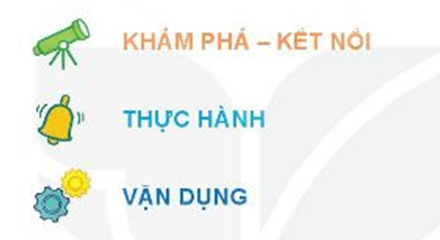 Hoạt động 3: Sắm vai xử lí tình huống
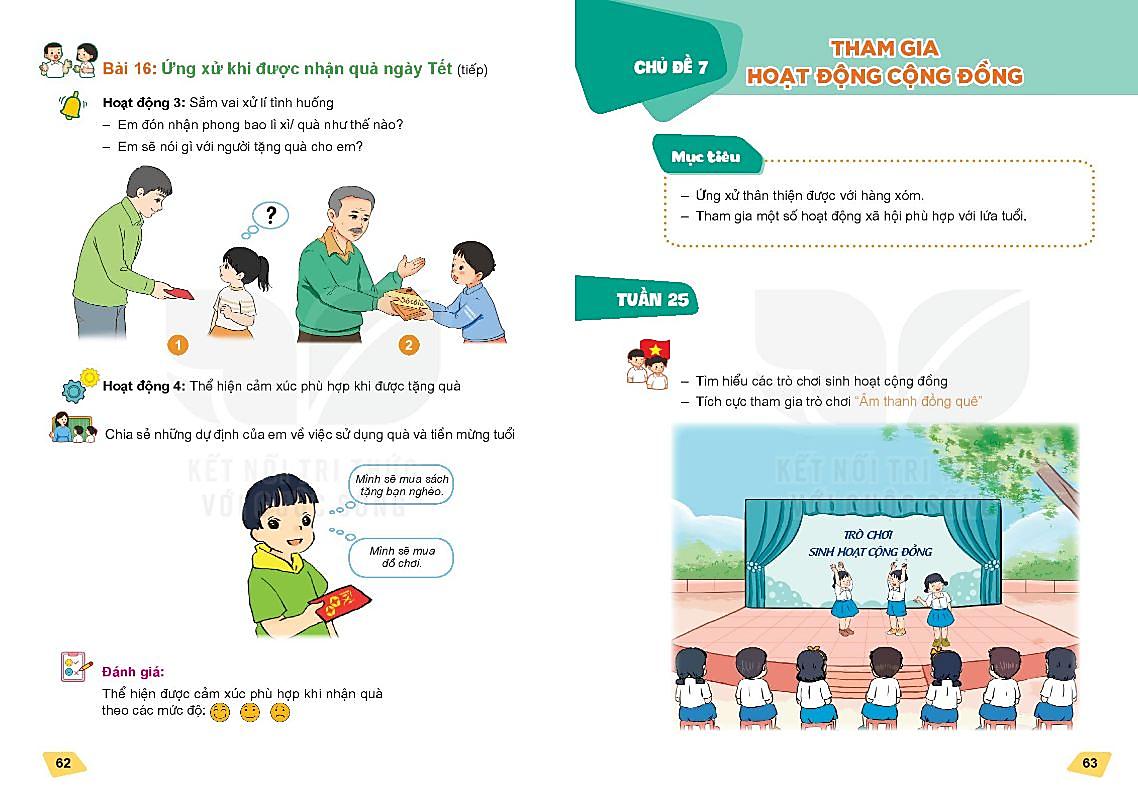 Câu hỏi thảo luận:
1. Em nhận phong bao, lì xì mừng tuổi / quà như thế nào?
2. Em sẽ nói gì với người tặng quà cho em?
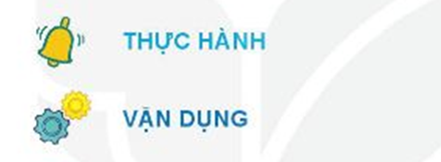 Hoạt động 4: Thể hiện cảm xúc phù hợp
 khi được tặng quà
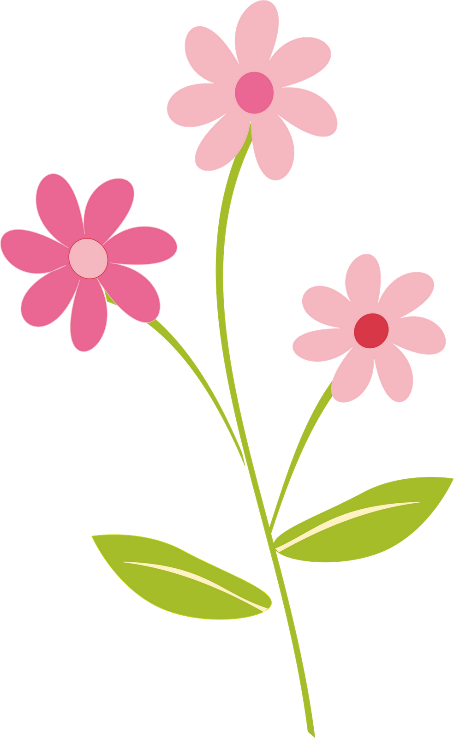